LANCO Education (Launching Aug 1, 2015)
The Latin American Network For Higher Education
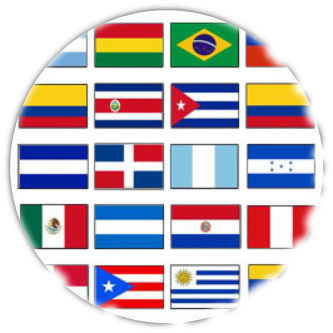 A joint venture between Higher Ed Support LLC (US) and GEEK Education (Mexico)
Summer 2015
Our Mission
LANCO Education is an international student support company whose principle mission is to advise and assist Latin American students wishing to study in the United States.
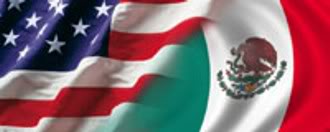 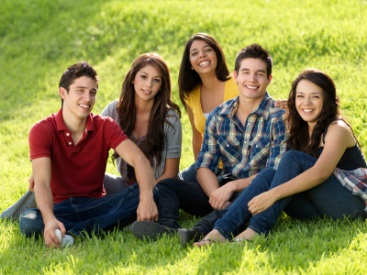 Created as a joint venture between U.S. based, Higher Ed Support, and Mexican based, SAT prep and tutoring company, GEEK Education.
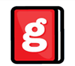 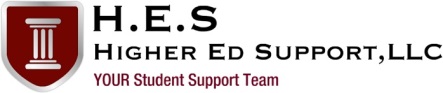 LANCO Education | Summer 2015
2
Our Unique Partnership
Many attend English speaking high schools
Leveraging GEEK Education’s Mexican client base for SAT prep and tutoring, LANCO can recruit high volumes of qualified Latin American students seeking admission to U.S. colleges and universities.
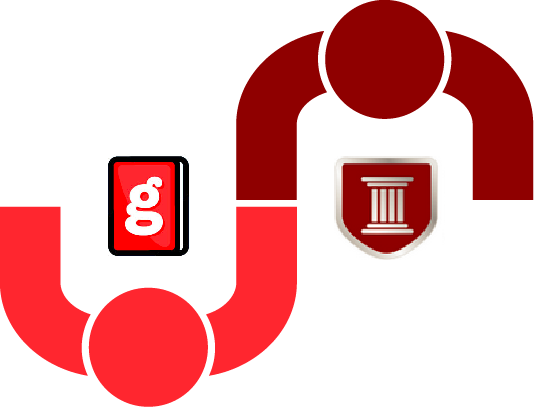 By drawing on US based, Higher Ed Support’s team of experts in enrollment management and student support, LANCO can successfully screen, advise, mentor and service international students through every step of the process.
Anticipated SAT scores: 1700-2300
LANCO Education | Summer 2015
3
LANCO Launch
The first LANCO office will be launching in Mexico City in August of 2015 (LANCO, Mexico) with the expectation of expanding franchise operations in 2016.

LANCO is expected to create over 20 Latin American recruiting franchises by 2020.
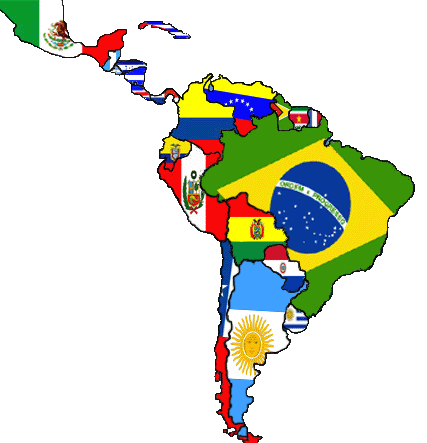 4
The Latin American Market
According to the U.S. Department of Education, 4 of the top 25 nations sending students to the U.S. in 2014 were in Latin America:
#9: Mexico (14,779)
#10: Brazil (13,286)
#22: Colombia (7,083)
#23: Venezuela (7,022)
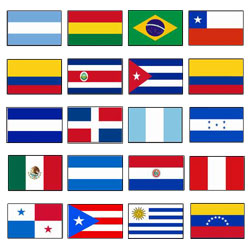 “The Mexican government wants 100,000 Mexican students to study in U.S. colleges and universities by 2018.”
Sergio M. Alcocer 
Undersecretary for North America of the Ministry of Foreign Affairs of México
Source: http://www.elpasotimes.com/news/ci_25293357/plan-increase-mexican-students-us-and-us-students
5
Our Process
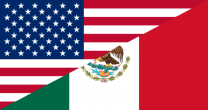 6
Strong, International Leadership Team
LANCO
Juan Reffreger, CEO
Jim Dunn, COO
John Shumate, CFO
Mateo Serrano, CMO
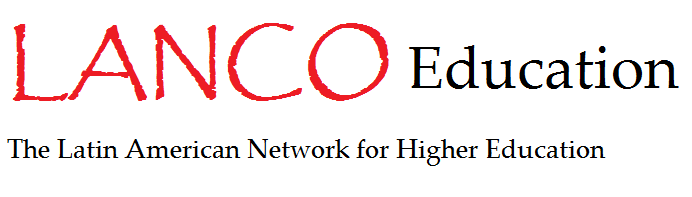 Higher Ed Support Team
Jim Dunn, President/COO
Judy Marcum, VP Client Services
Dr. William Drake, Co-founder
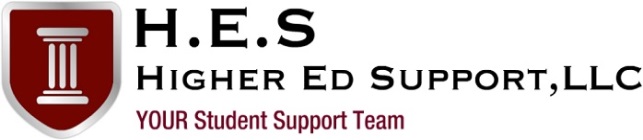 Geek Education Team
Maite Diez-Canedo, COO
Mateo Serrano, CEO
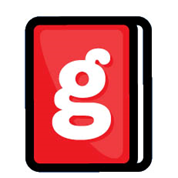 7
Our Service and Fees
LANCO will market your institution on our website and pre-screen every lead. (Website launching August 1)
Our U.S. based mentors conduct full interviews and information sessions on behalf of your institution via Skype
We work with applicants through the entire process and assist in document collection and test scheduling

LANCO partners with your institution under a marketing and enrollment management revenue share agreement
Page 8
Contact Info
Jim Dunn, COO
jdunn@higheredsupport.com
+1.717.689.4975
www.higheredsupport.com
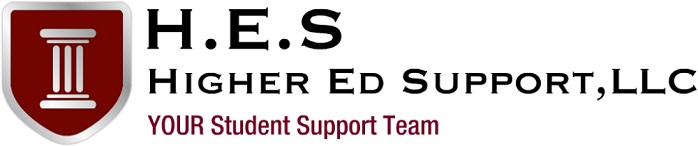 9